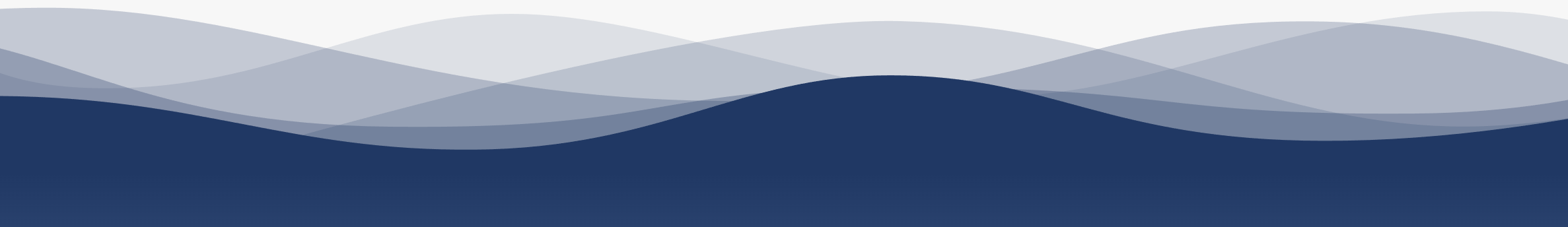 1
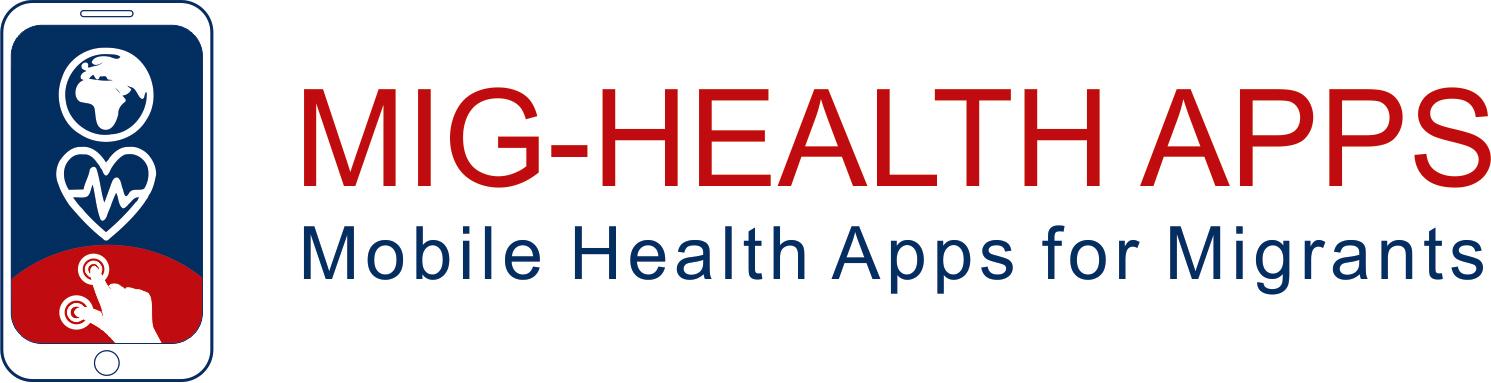 7
2
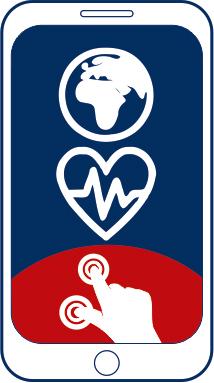 8
3
9
https://apps4health.eu/
4
Module 6 - Session d'auto-apprentissage (6.3)Nutrition et applications de santé pertinentes
10
5
11
6
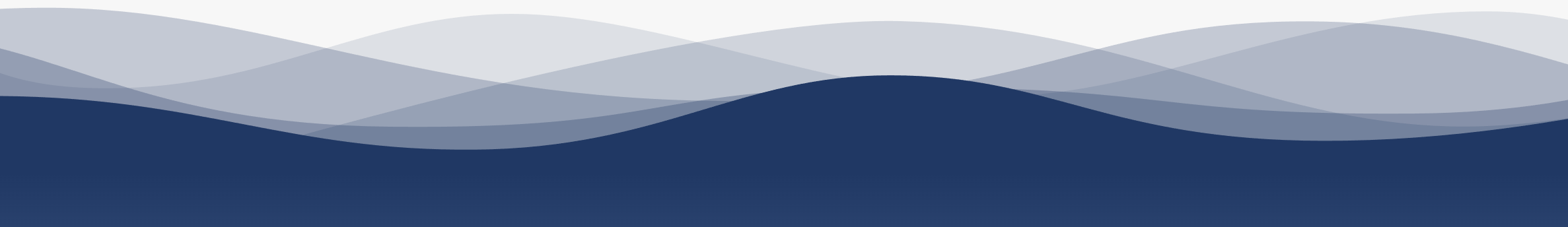 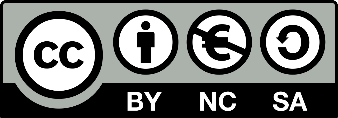 Financé par l'Union européenne. Les points de vue et opinions exprimés n'engagent que leurs auteurs et ne reflètent pas nécessairement ceux de l'Union européenne ou de l'Agence exécutive européenne pour l'éducation et la culture (EACEA). Ni l'Union européenne ni l'EACEA ne peuvent en être tenus responsables.
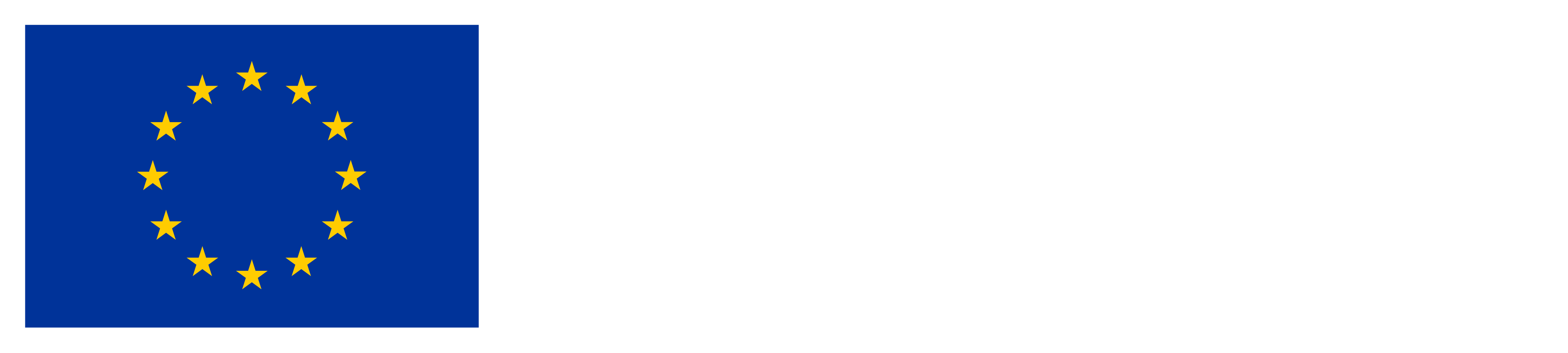 Partenaires
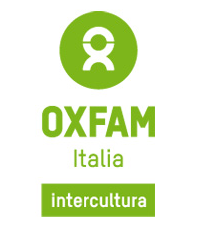 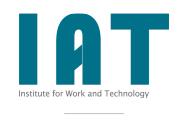 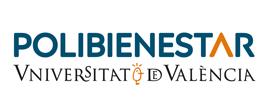 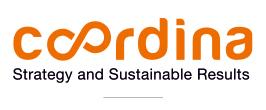 WESTFALISCHE HOCHSCHULE GELSENKIRCHEN,BOCHOLT, RECKLINGHAUSEN
GELSENKIRCHEN, ALLEMAGNE
www.w-hs.de
COORDINA ORGANIZACIÓN DE EMPRESAS YRECURSOS HUMANOS, S.L.
VALENCIA, ESPAGNE
coordina-oerh.com
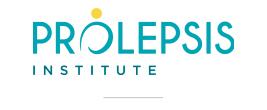 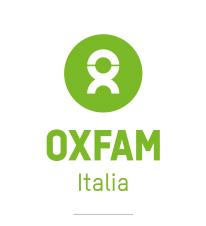 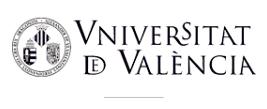 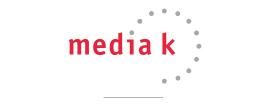 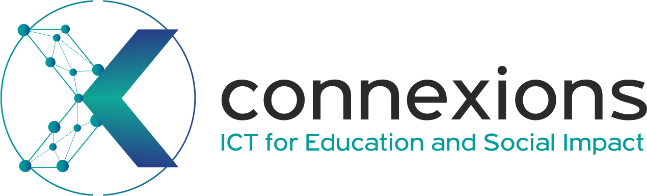 CONNEXIONS
ATHENES, GRECE
www.connexions.gr
PROLEPSIS
ATHENES, GRECEwww.prolepsis.gr
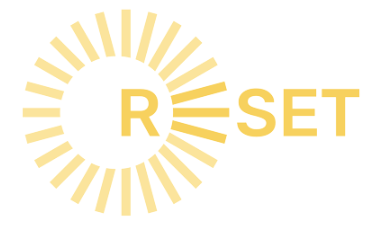 UNIVERSITAT DE VALENCIA
VALENCIA, ESPAGNE
www.uv.es
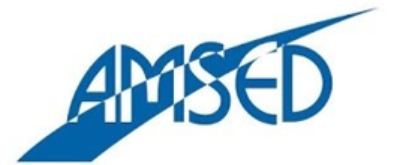 media k GmbH
Bad Mergentheim, ALLEMAGNE
www.media-k.eu
OXFAM ITALIA INTERCULTURA
AREZZO, ITALIE
www.oxfamitalia.org/
RESET
CHYPRE
www.resetcy.com
AMSED
STRASBOURG, FRANCE
www.amsed.fr
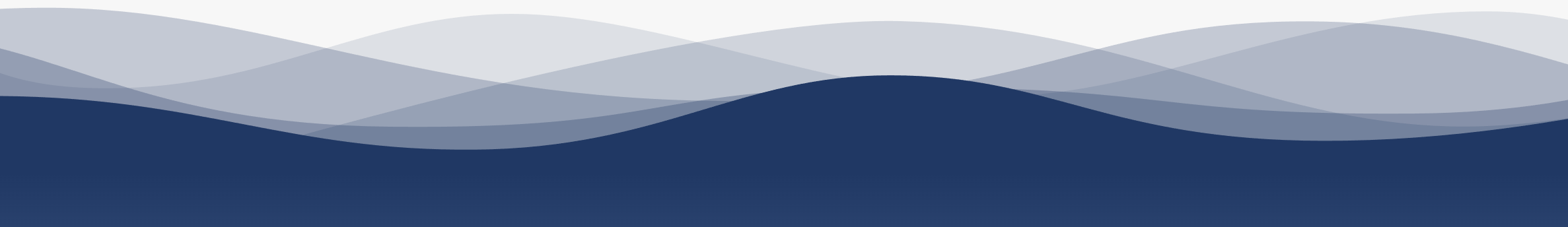 Session d'auto-apprentissage :  Contenu
1. Quiz et auto-évaluation
Apps pour la nutrition et la santé
6.3
Les principaux facteurs qui déterminent le nombre de calories dont une personne a besoin quotidiennement sont les suivants
Deux réponses sont correctes !
A. Âge, sexe et poids.
B. Taille et niveau d'activité physique.
D. État civil.
C. Le pays d'origine.
[Speaker Notes: Réponse correcte : A et B]
Apps pour la nutrition et la santé
6.3
Les deux principales catégories de nutriments présents dans les aliments sont les suivantes
Deux réponses sont correctes !
B. L'alcool
A. Macronutriments
D. Micronutriments
C. L'eau
[Speaker Notes: Réponses correctes : A et D]
Apps pour la nutrition et la santé
6.3
L'eau représente une grande partie de notre poids corporel
Faux
Vrai
[Speaker Notes: Bonne réponse : VRAI]
Apps pour la nutrition et la santé
6.3
Il existe des aliments qui contiennent tous les nutriments dont notre corps a besoin
Vrai
Faux
[Speaker Notes: Bonne réponse : FAUX]
Apps pour la nutrition et la santé
6.3
Les mots clés d'une alimentation saine et nutritive sont les suivants
Deux réponses sont correctes !
B. Petit-déjeuner
A. L'équilibrez
C. Variété
D. Le jeûne
[Speaker Notes: Réponses correctes : A et C]
Apps pour la nutrition et la santé
6.3
Une alimentation saine
Une seule réponse est correcte !
A. est à l'abri des toxines, des moisissures et de tout produit chimique nocif.
B. Les réponses A, C et D sont toutes correctes.
C. se compose d'une variété d'aliments provenant de différents groupes alimentaires.
D. répond aux besoins nutritionnels individuels en énergie (calories) et en nutriments.
[Speaker Notes: Réponse correcte : B]
Apps pour la nutrition et la santé
6.3
Ils ne font pas partie d'un régime alimentaire sain
Une seule réponse est correcte !
A. Les fruits
B. Les acides gras trans d'origine industrielle
D. Céréales complètes
C. Les légumes
[Speaker Notes: Réponse correcte : B]
Apps pour la nutrition et la santé
6.3
Les aliments riches en protéines sont
Deux réponses sont correctes !
A. Les pommes
B. Volaille
C. Œufs
D. Tomates
[Speaker Notes: Réponse correcte : C et B]
Apps pour la nutrition et la santé
6.3
Faire correspondre les colonnes
Faites correspondre les colonnes !
A. Rachitisme et ostéoporose
A. Manque de fer
B. Anémie
B. Manque de vitamine A
C. Retard mental et lésions cérébrales
C. Manque de vitamine D
D. Problèmes oculaires graves et cécité
D. Manque d'iode
[Speaker Notes: Les bonnes réponses :
A 🡪 B
B 🡪 D
C 🡪 AD 🡪 C]
Apps pour la nutrition et la santé
6.3
Le lait, le yaourt et le fromage sont des aliments riches en calcium
Faux
Vrai
[Speaker Notes: Bonne réponse : VRAI]
Apps pour la nutrition et la santé
6.3
Les aliments transformés, tels que les plats préparés, les chips, le bacon, le jambon et le salami sont pauvres en sel.
Faux
Vrai
[Speaker Notes: Bonne réponse : FAUX]
Apps pour la nutrition et la santé
6.3
L'Organisation mondiale de la santé recommande de consommer des fruits et légumes frais de saison.
Vrai
Faux
[Speaker Notes: Bonne réponse : VRAI]
Apps pour la nutrition et la santé
6.3
Une meilleure alimentation est liée à une meilleure santé
Faux
Vrai
[Speaker Notes: Bonne réponse : VRAI]
Apps pour la nutrition et la santé
6.3
La dénutrition chez les enfants peut entraîner
Une seule réponse est correcte !
B. Avoir plus d'énergie pour effectuer les activités normales de la vie quotidienne
A. Une meilleure croissance
C. Maladie plus fréquente
D. Amélioration de leurs capacités d'apprentissage
[Speaker Notes: Réponse correcte : C]
Apps pour la nutrition et la santé
6.3
Obésité
Une seule réponse est correcte !
A. N'a pas d'impact sur les capacités physiques d'une personne.
B. N'influence pas la qualité de vie d'une personne.
D. Peut raccourcir la vie d'une personne.
C. Est défini par un indice de masse corporelle (IMC) <25 kg/m2
[Speaker Notes: Réponse correcte : D]
Apps pour la nutrition et la santé
6.3
Les régimes alimentaires malsains et la mauvaise nutrition figurent parmi les principaux facteurs de risque des maladies chroniques non transmissibles (telles que le diabète de type 2, l'hypertension, les accidents vasculaires cérébraux, les maladies cardiaques, le cancer, etc.)
Vrai
Faux
[Speaker Notes: Bonne réponse : VRAI]
Apps pour la nutrition et la santé
6.3
Voici un exemple d'objectif SMART :
Je veux perdre du poids parce que je suis obèse et que l'obésité a un impact négatif sur ma santé. Mon poids actuel est de 100 kg et mon objectif est de perdre 30 kg dans les deux prochains jours.''
Vrai
Faux
[Speaker Notes: Bonne réponse : FAUX]
Apps pour la nutrition et la santé
6.3
Les applications nutritionnelles ne peuvent être utilisées que pour un seul objectif
Faux
Vrai
[Speaker Notes: Bonne réponse : FAUX]
Apps pour la nutrition et la santé
6.3
Les applications de nutrition fournissent des conseils qui ne devraient jamais être remis en question
Faux
Vrai
[Speaker Notes: Bonne réponse : FAUX]
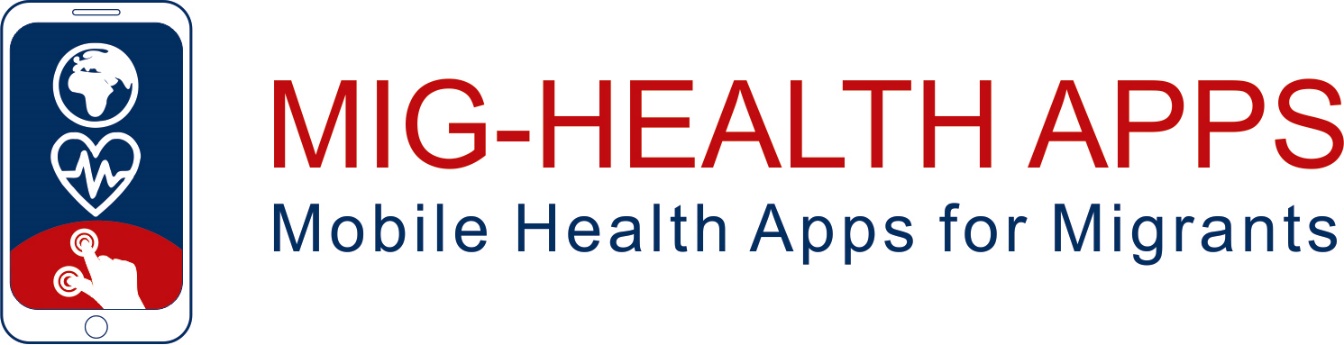 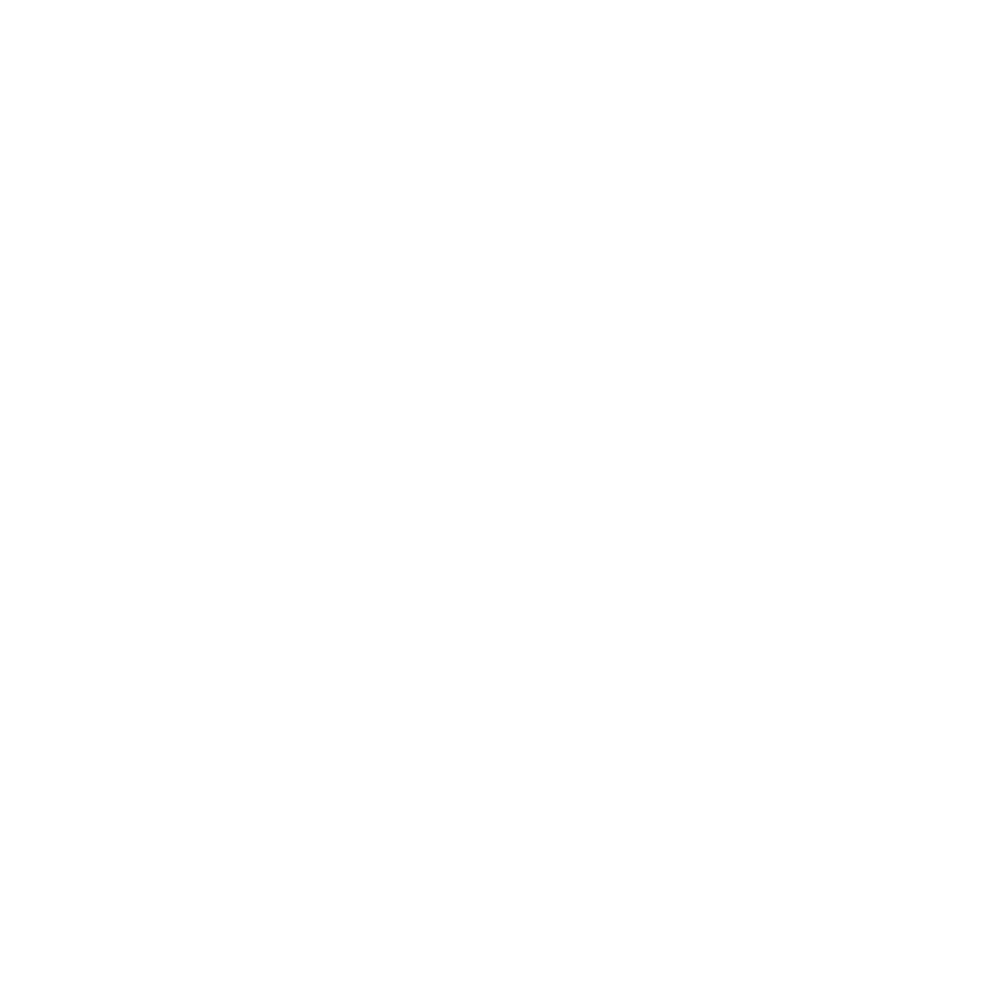 Félicitations !Vous avez terminé l'auto-apprentissage de ce module !
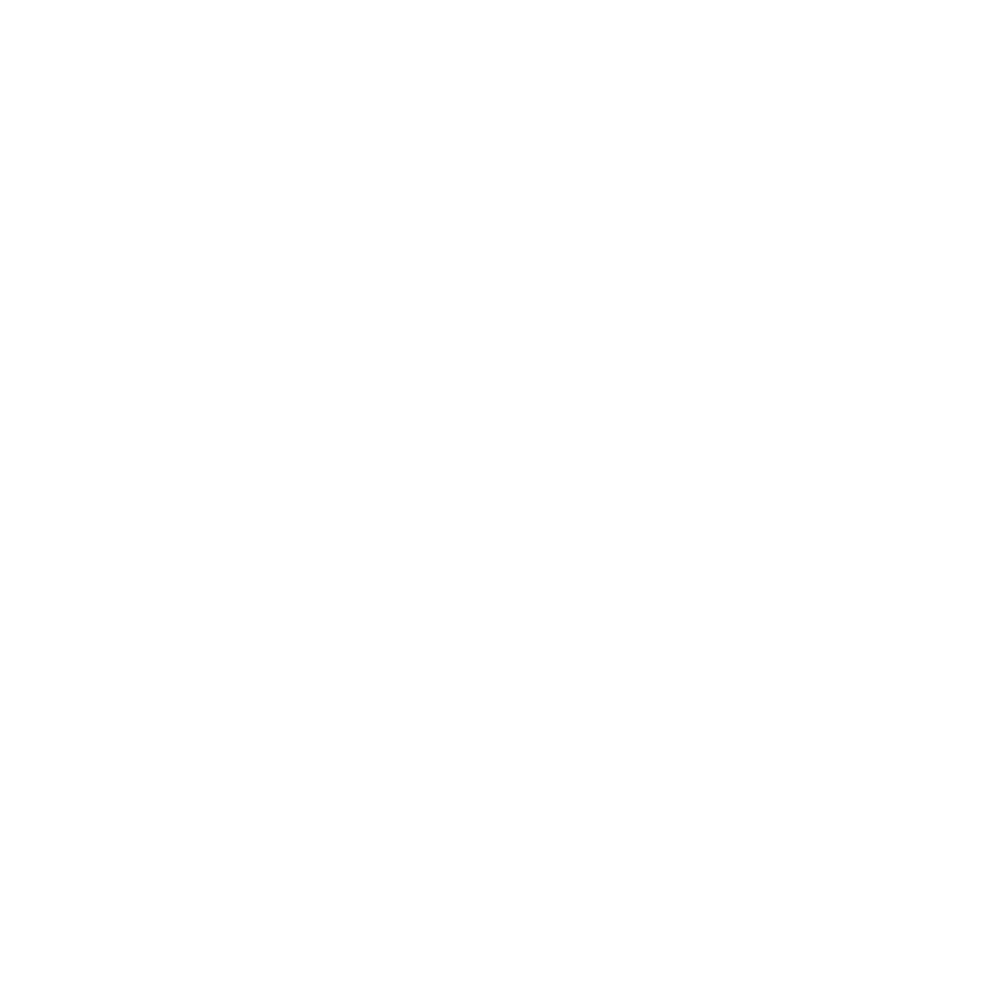 Financé par l'Union européenne. Les points de vue et opinions exprimés n'engagent que leurs auteurs et ne reflètent pas nécessairement ceux de l'Union européenne ou de l'Agence exécutive européenne pour l'éducation et la culture (EACEA). Ni l'Union européenne ni l'EACEA ne peuvent en être tenues pour responsables.
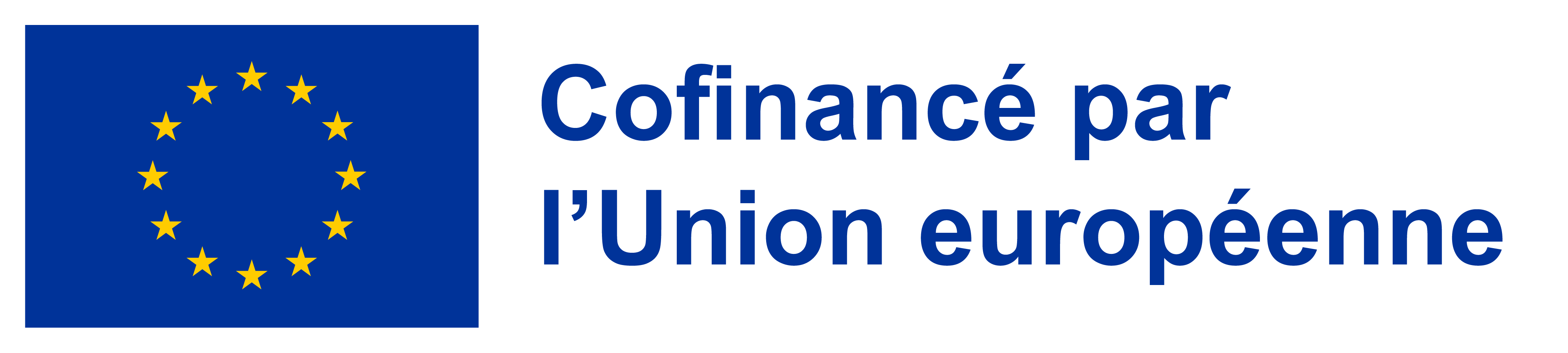